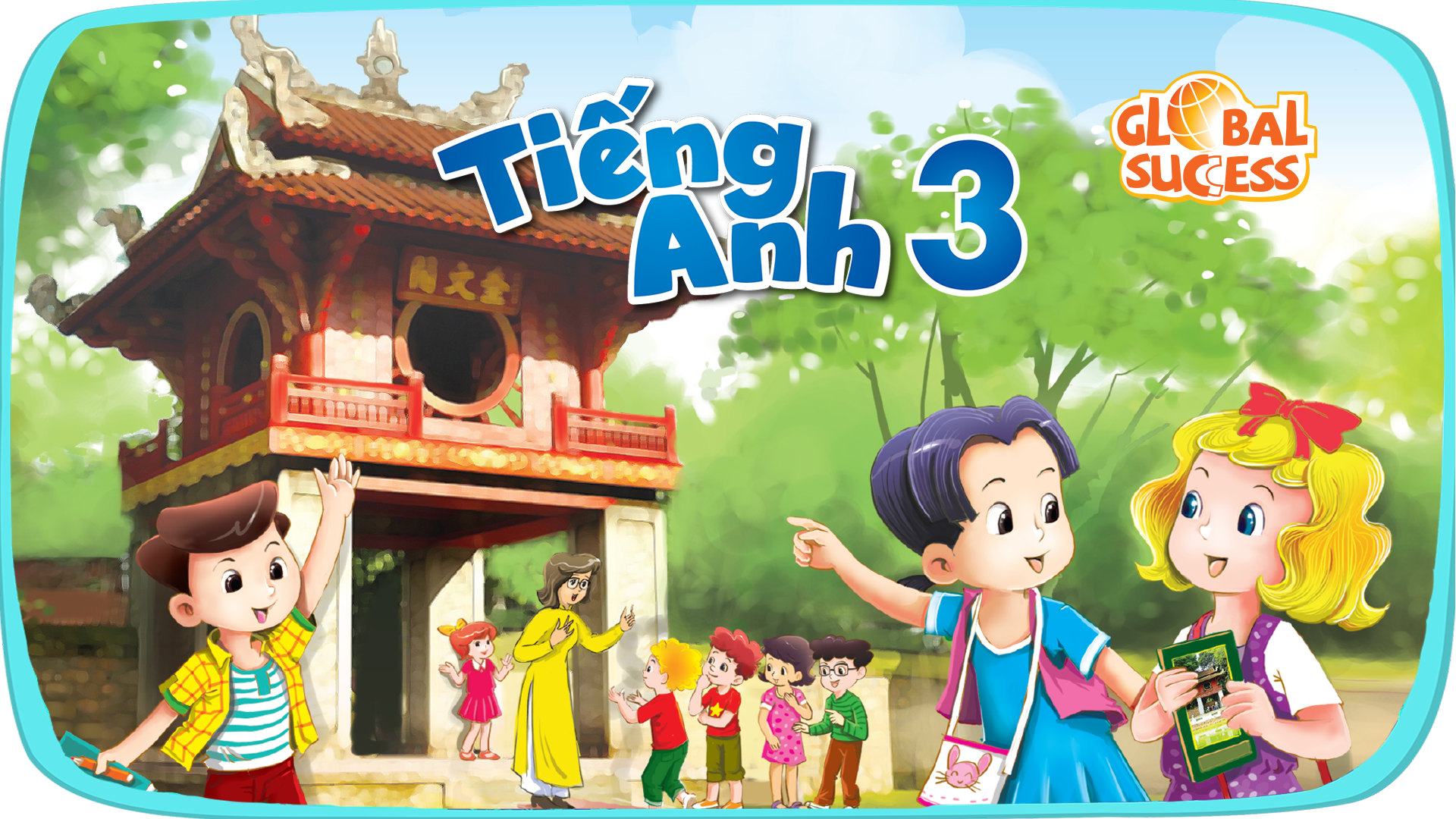 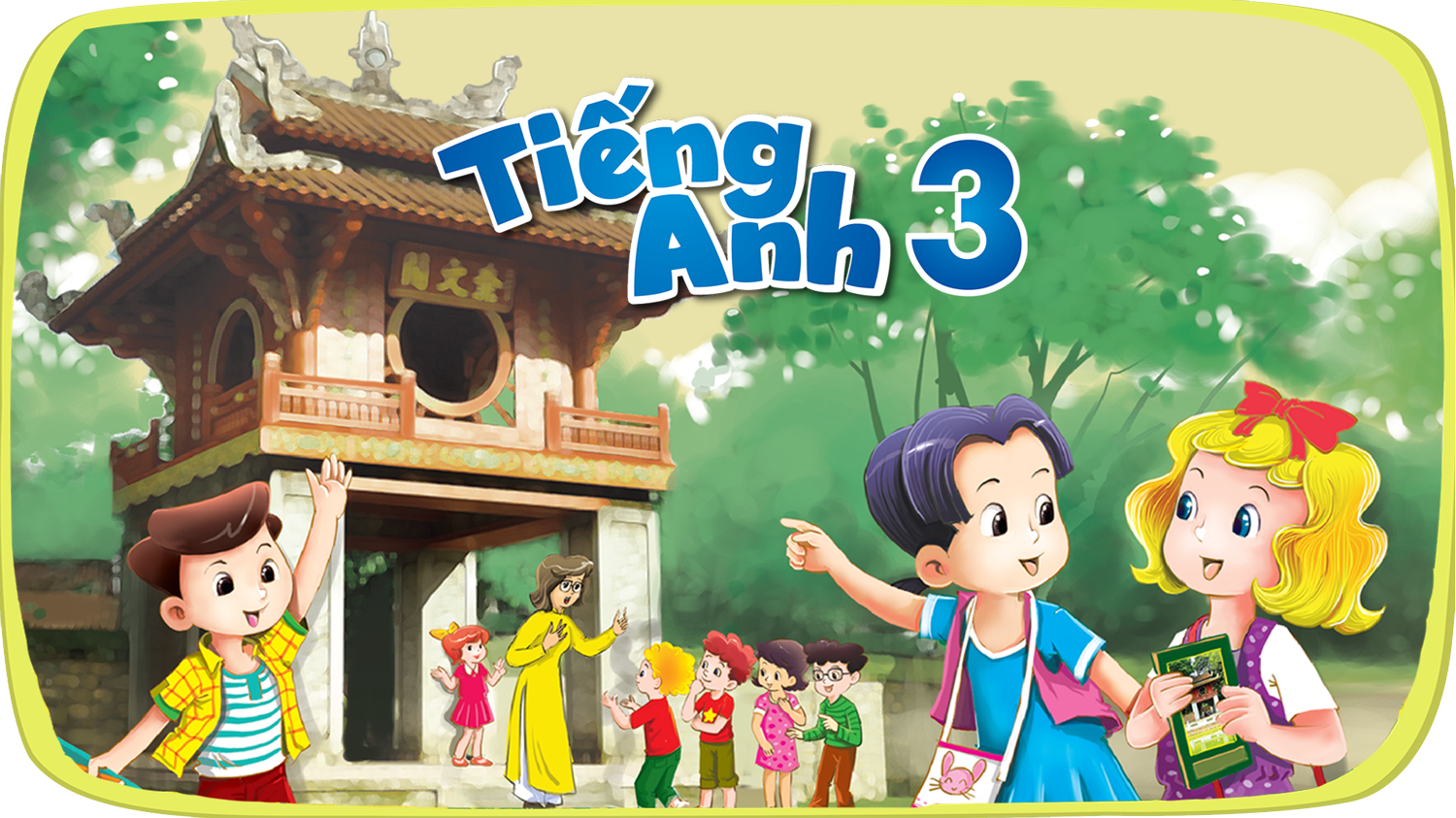 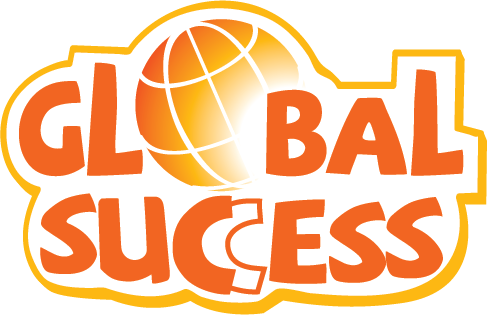 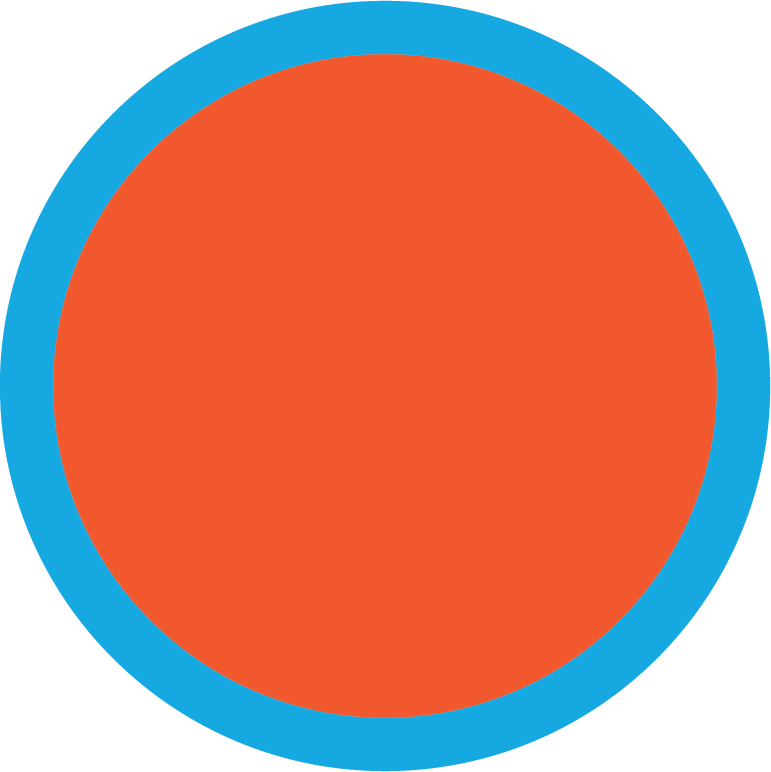 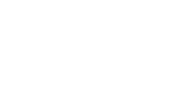 7
Classroom instructions
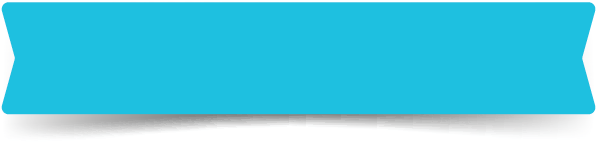 LESSON 3 – PERIOD 5
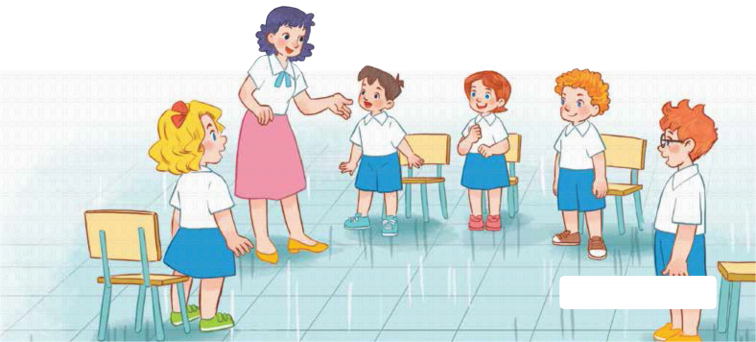 CONTENTS
Let’s chant.
Listen and repeat.
Fun corner and wrap- up
Listen and tick.
Warm-up and review
A
B
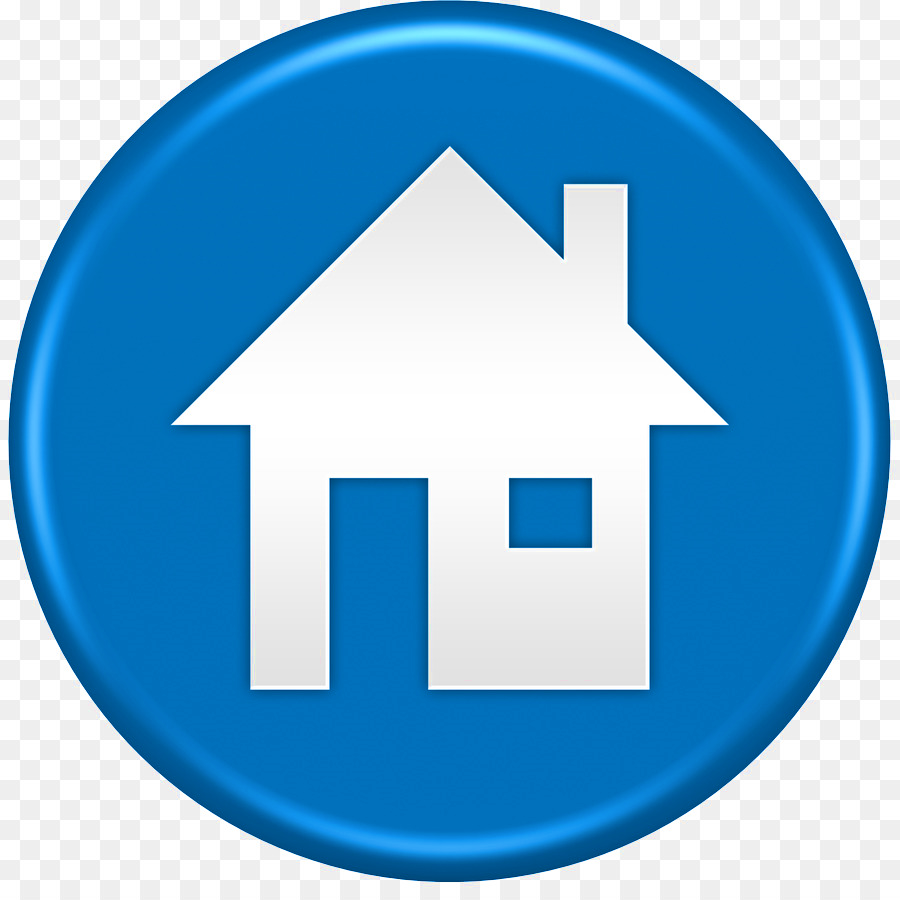 Jigsaw Puzzle
GUESS AND SAY
Warm up & Review
[Speaker Notes: - Divide the class into 2 teams.
- Each team chooses one jigsaw piece to go to the question.
- Have pupils open the jigsaw pieces, guess and say the right sentences.
- Pupils can choose to open the secret box or give it to the other team.
- Back to the menu for another question.
- Pupils take turns to play until they get all the jigsaw pieces. 
- The team who gets more points is the winner.]
May I go out?
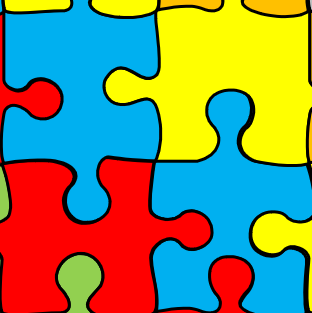 Home
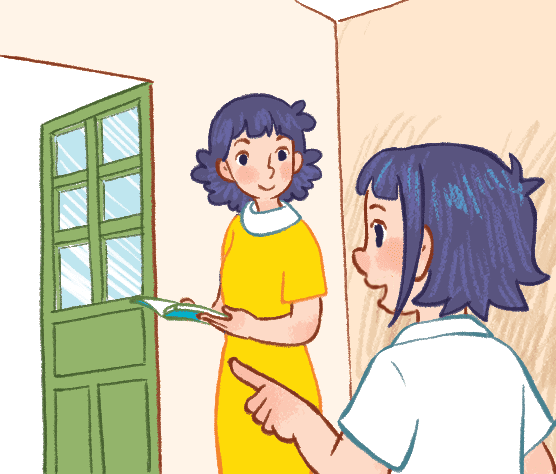 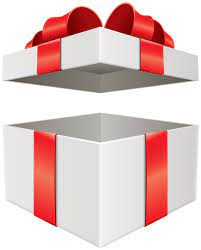 50
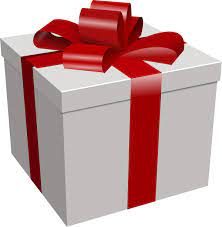 Check
Take or give
[Speaker Notes: Click on “check” to check answer. 
Click on the gift box to know how many point there are for this puzzle. 
Click on “home” to go back.]
May I open the book?
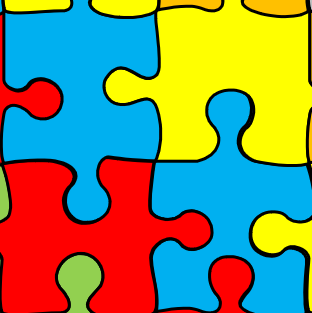 Home
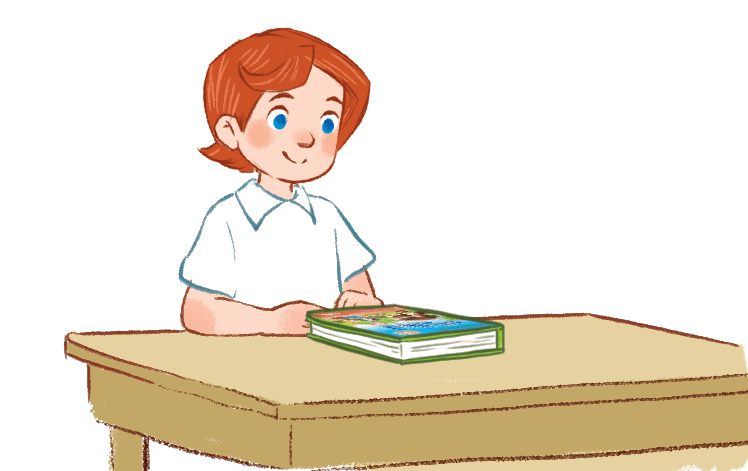 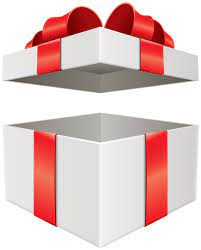 30
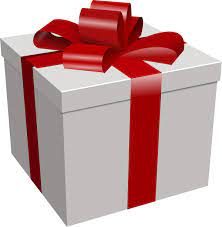 Check
Take or give
[Speaker Notes: Click on “check” to check answer. 
Click on the gift box to know how many point there are for this puzzle. 
Click on “home” to go back.]
May I come in?
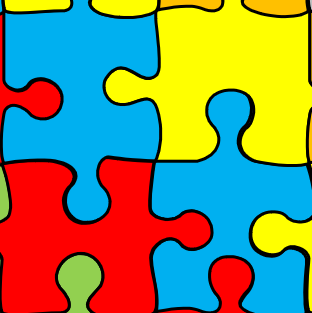 Home
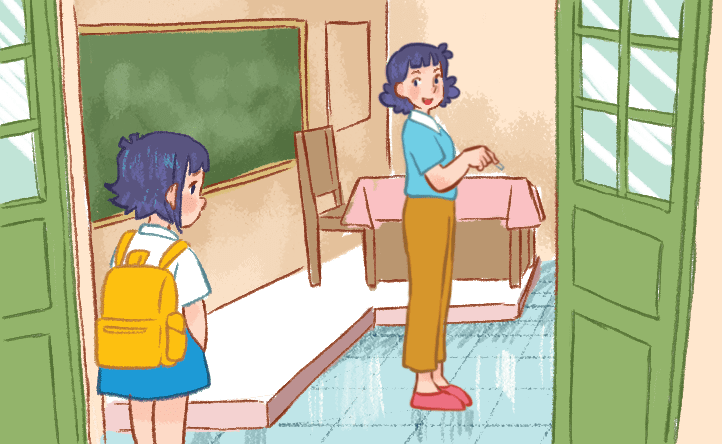 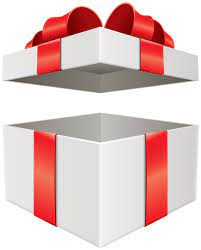 20
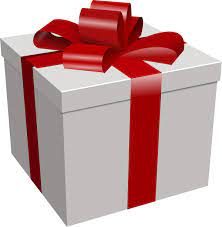 Check
Take or give
[Speaker Notes: Click on “check” to check answer. 
Click on the gift box to know how many point there are for this puzzle. 
Click on “home” to go back.]
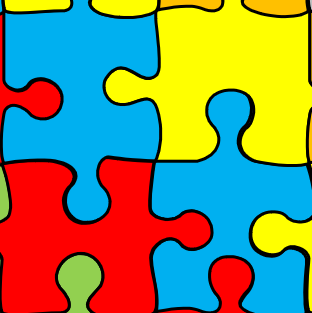 May I speak Vietnamese?
Home
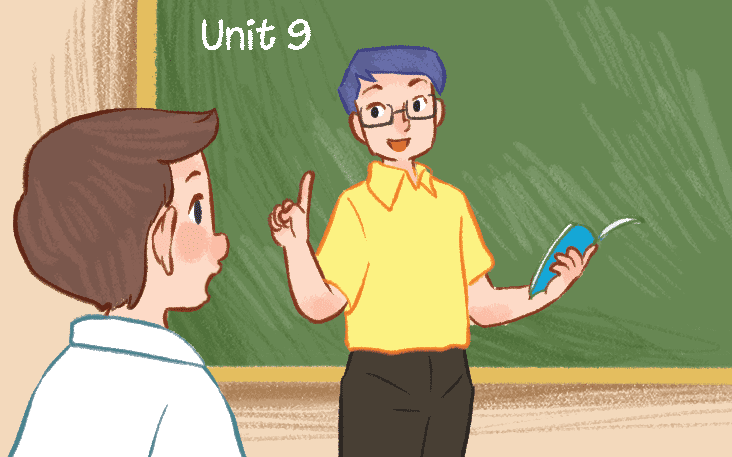 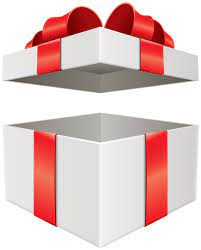 -10
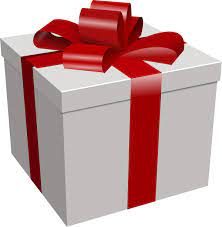 Check
Take or give
[Speaker Notes: Click on “check” to check answer. 
Click on the gift box to know how many point there are for this puzzle. 
Click on “home” to go back.]
May I go out?
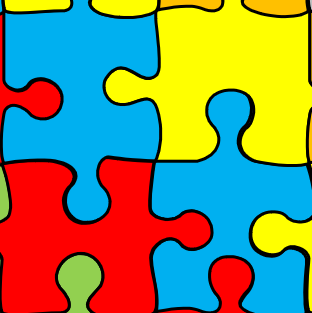 Home
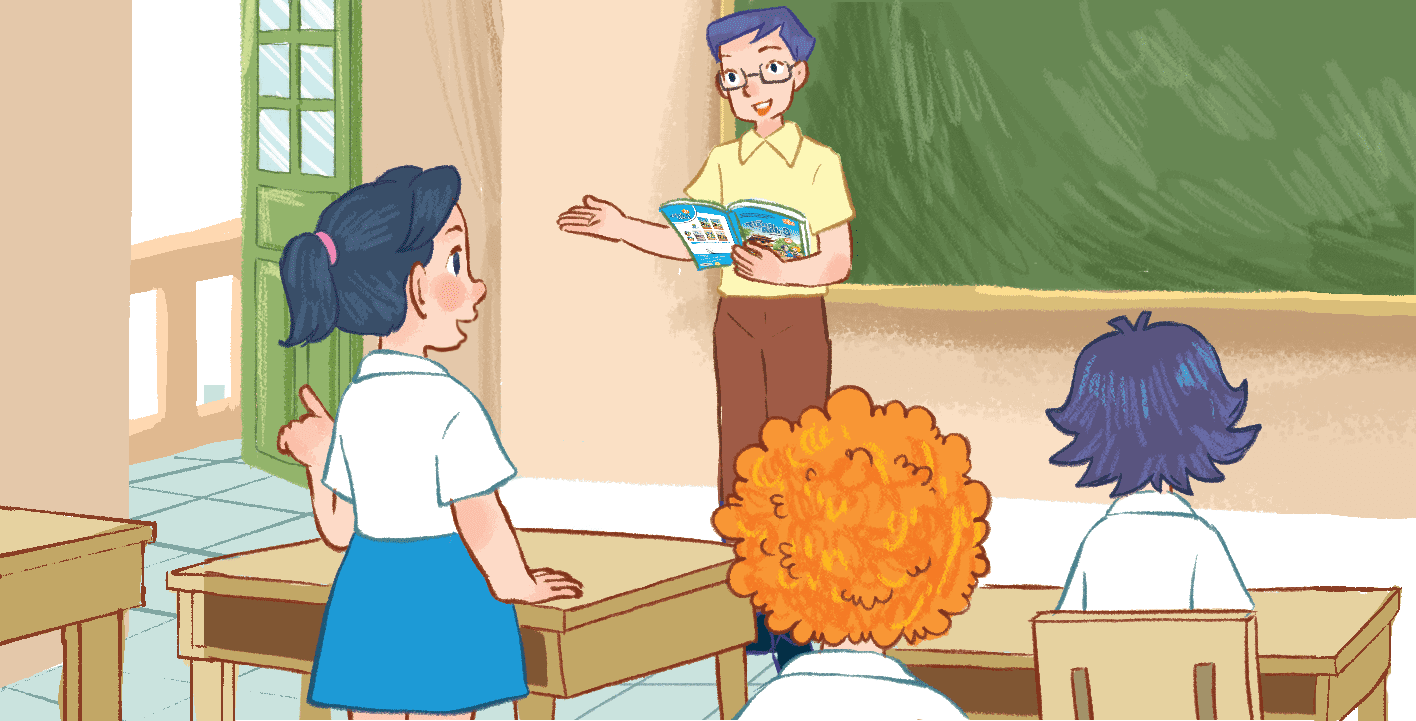 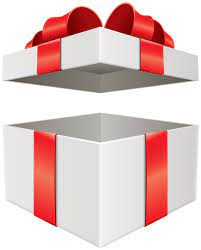 40
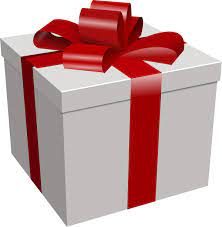 Check
Take or give
[Speaker Notes: Click on “check” to check answer. 
Click on the gift box to know how many point there are for this puzzle. 
Click on “home” to go back.]
May I open the book?
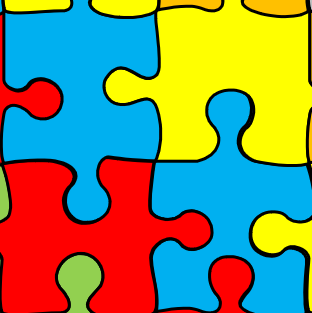 Home
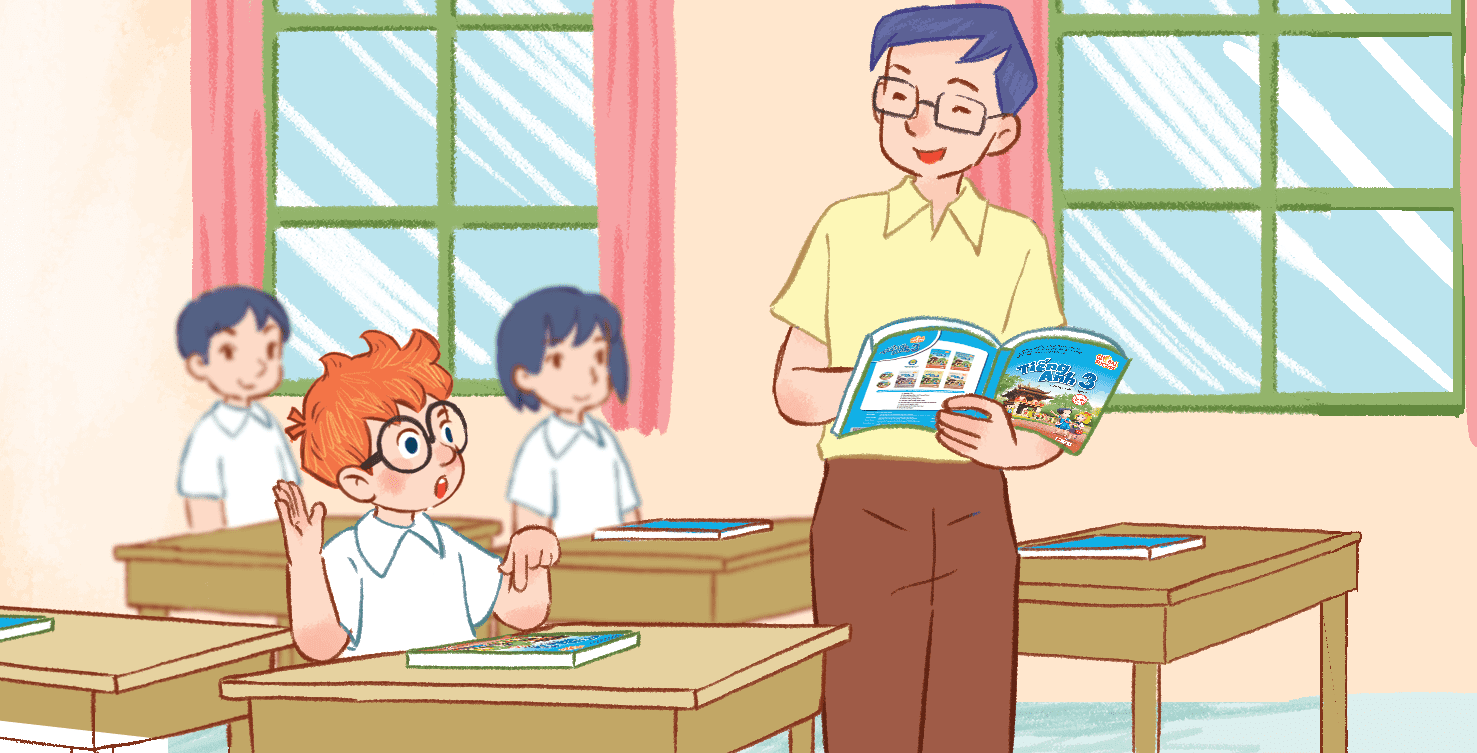 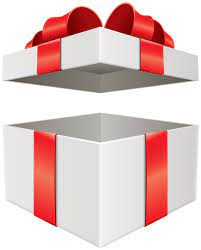 -30
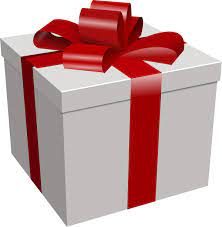 Check
Take or give
[Speaker Notes: Click on “check” to check answer. 
Click on the gift box to know how many point there are for this puzzle. 
Click on “home” to go back.]
Sit down, please!
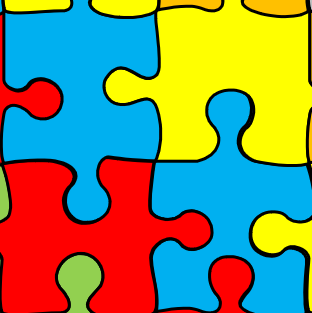 Home
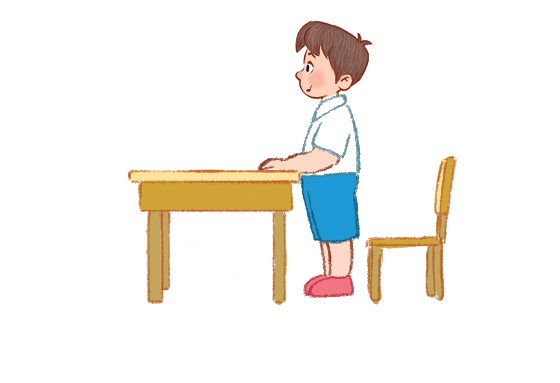 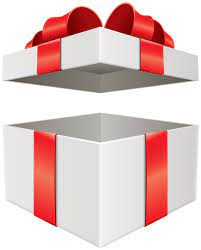 25
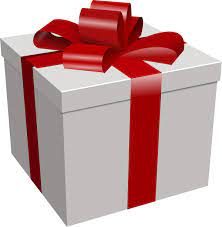 Check
Take or give
[Speaker Notes: Click on “check” to check answer. 
Click on the gift box to know how many point there are for this puzzle. 
Click on “home” to go back.]
Stand up, please!
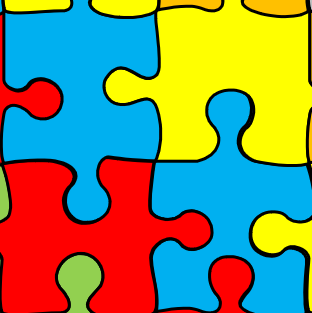 Home
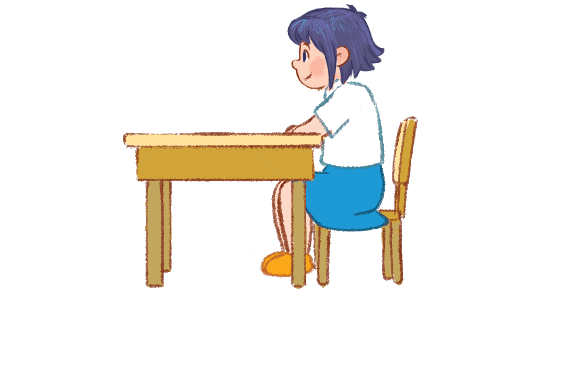 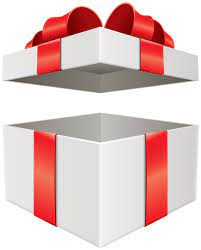 25
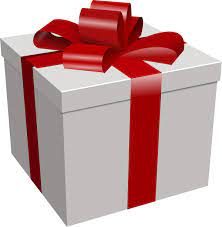 Check
Take or give
[Speaker Notes: Click on “check” to check answer. 
Click on the gift box to know how many point there are for this puzzle. 
Click on “home” to go back.]
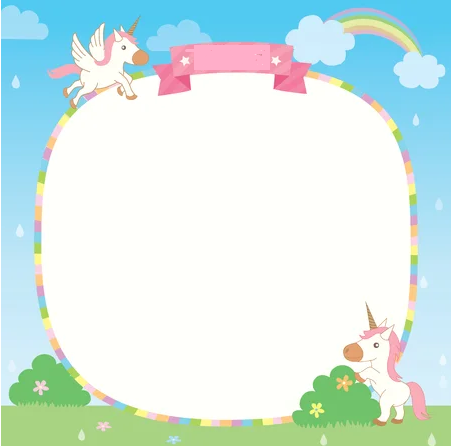 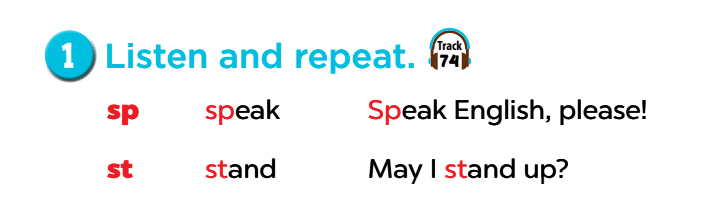 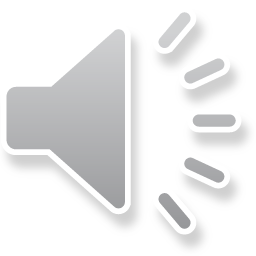 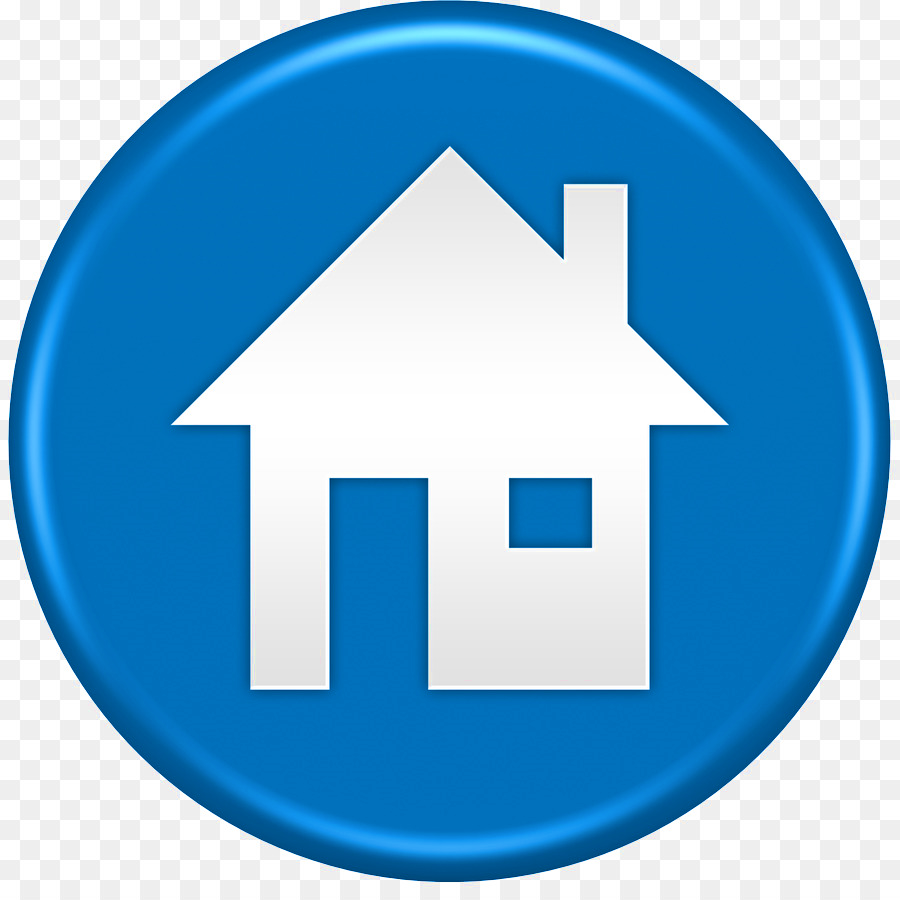 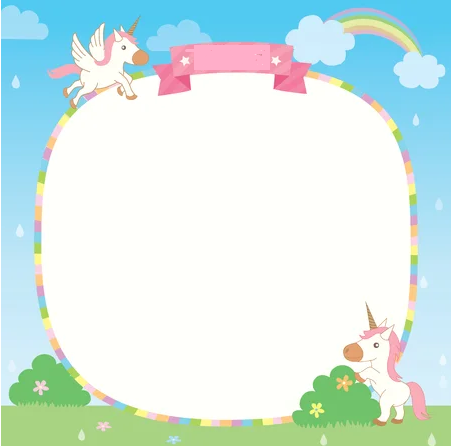 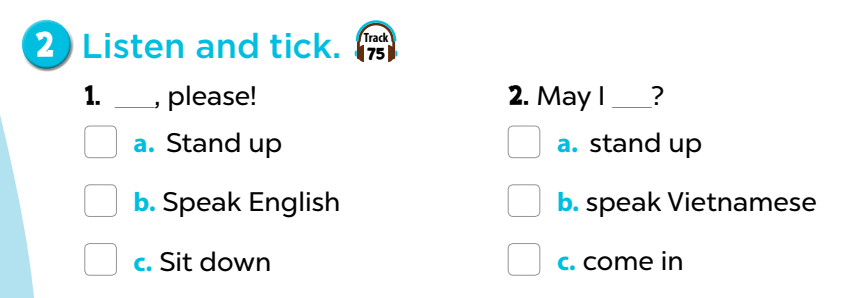 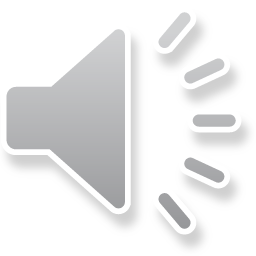 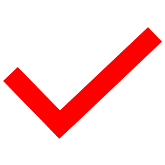 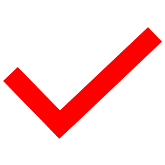 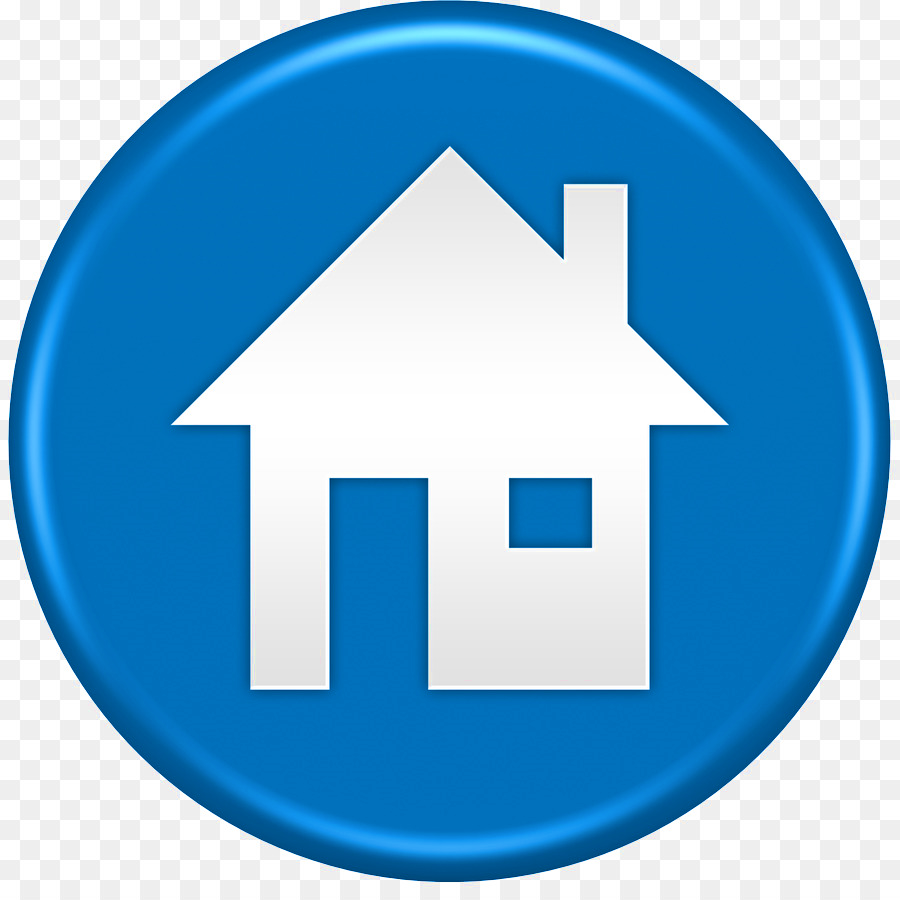 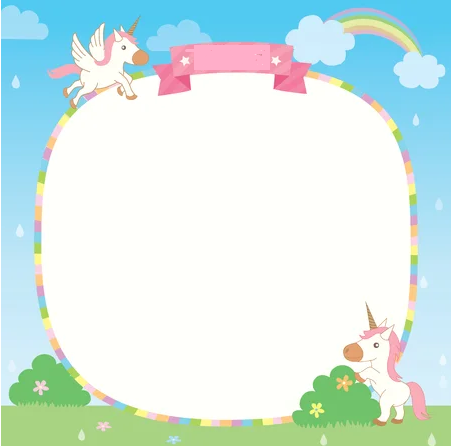 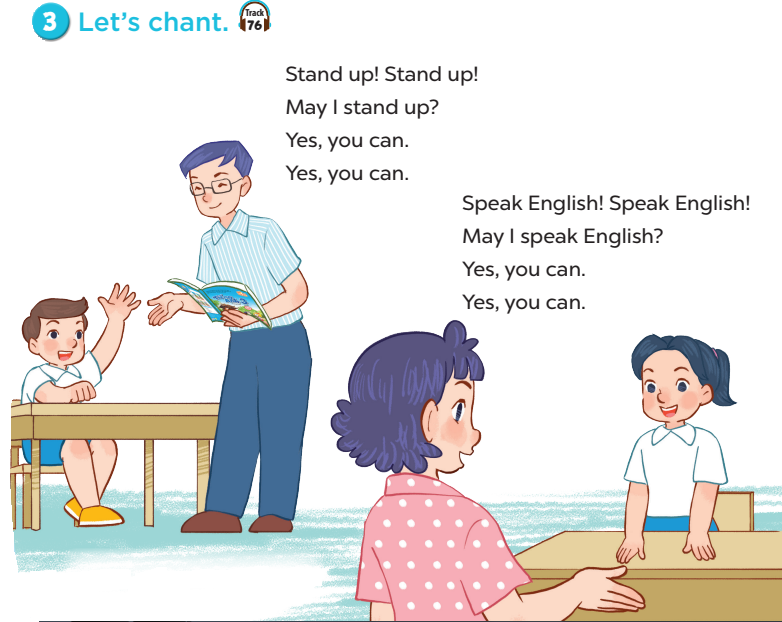 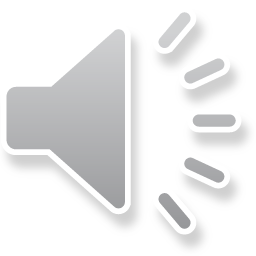 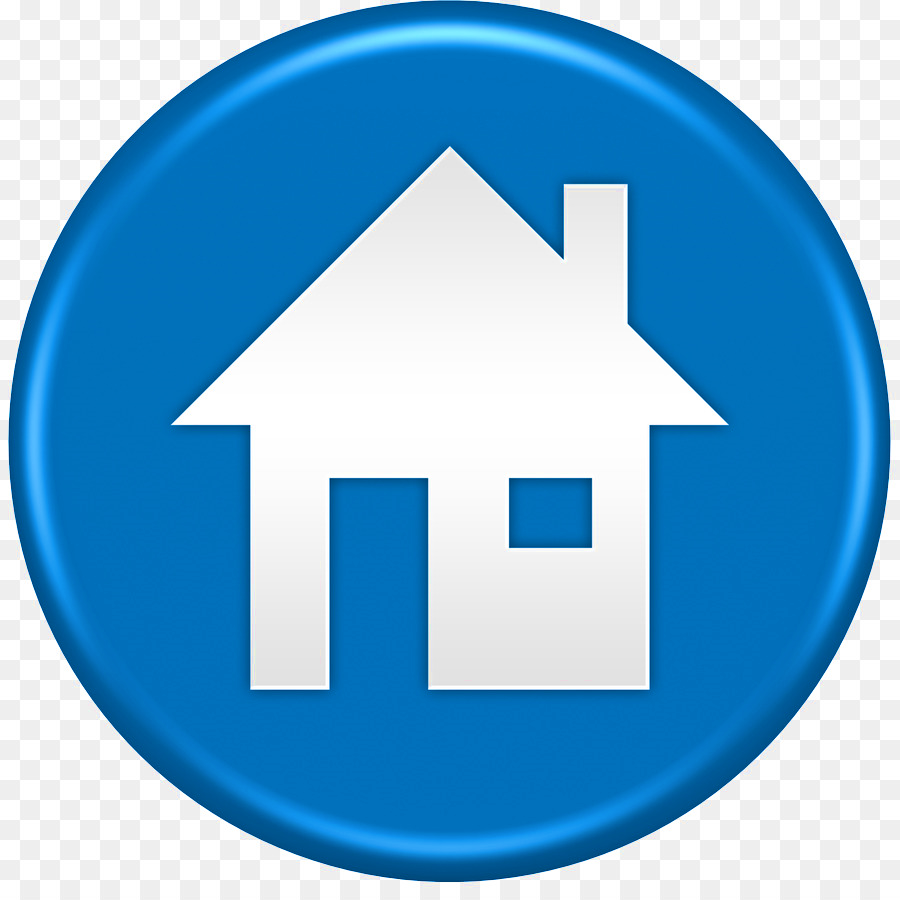 A
B
Fun corner and wrap-up
Find the correct sounds!
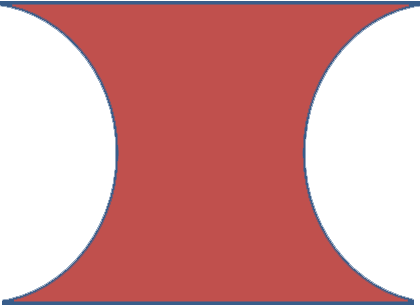 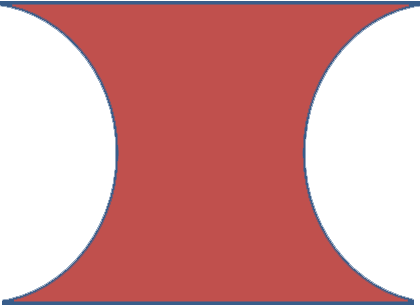 E
B
C
A
D
F
[Speaker Notes: Divide the class into 2 teams.
Each team chooses one letter to go to the question.
Teacher can write scores in box A and B.]
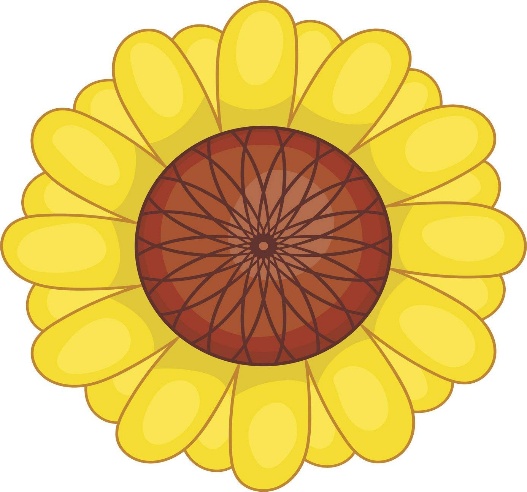 St
Sr
10
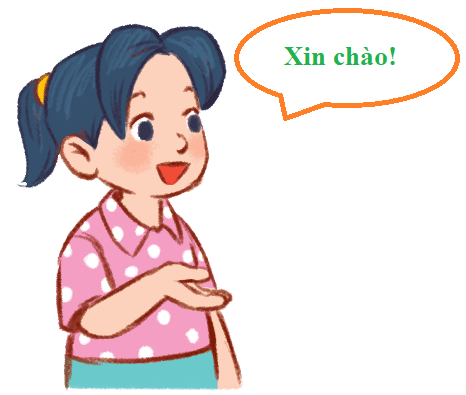 Sp
Sc
Sk
Sh
Sp
eak Vietnamese!
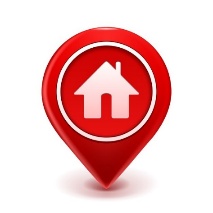 [Speaker Notes: - Click the “home” button to go back.]
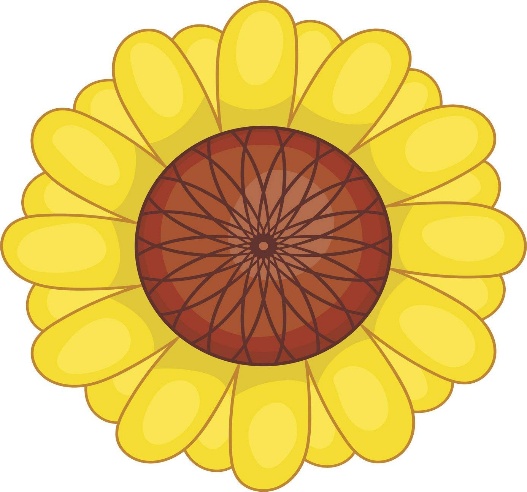 Sc
Sh
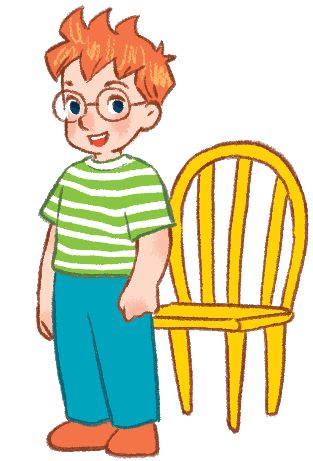 10
Sp
St
Sk
Sr
St
and up!
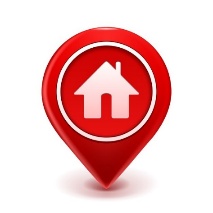 [Speaker Notes: Click the “home” button to go back.]
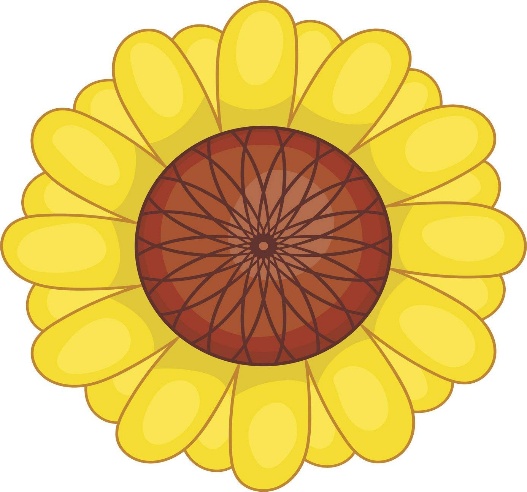 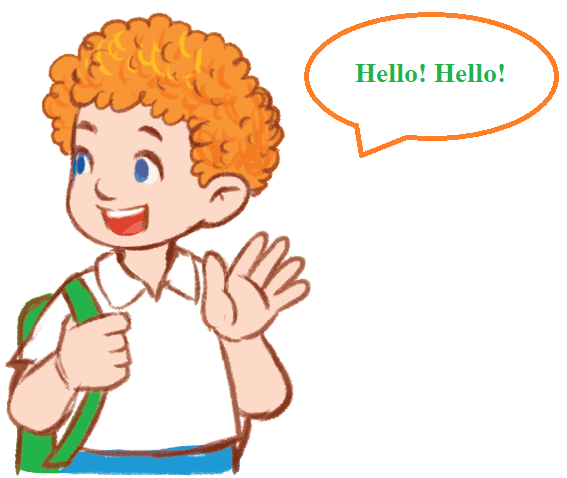 St
Sc
10
Sr
Sh
Sk
Sp
Sp
eak English!
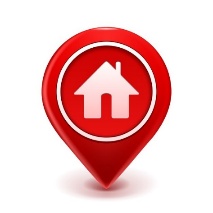 [Speaker Notes: - Click on “home” to go back.]
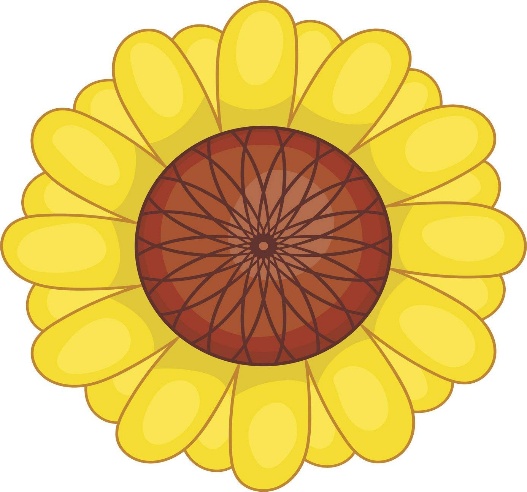 st
sr
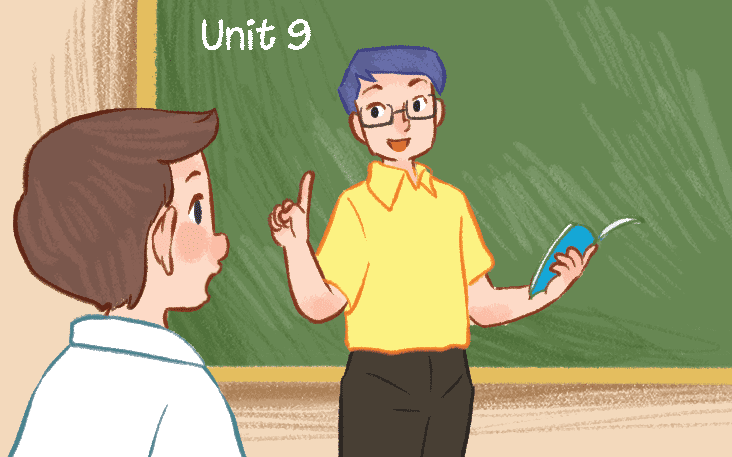 20
sp
sc
sk
sh
sp
May I
eak Vietnamese?
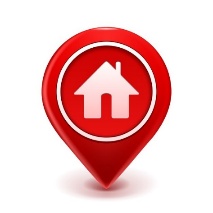 [Speaker Notes: Click the “home” button to go back.]
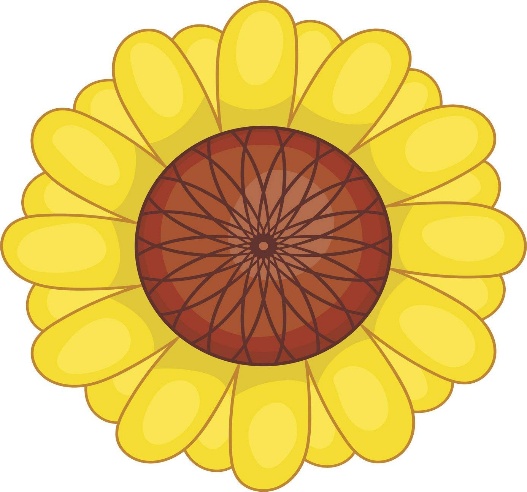 sc
sh
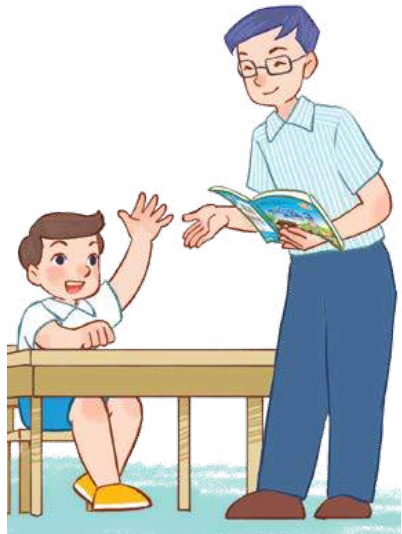 20
sp
st
sk
sr
st
and up?
May I
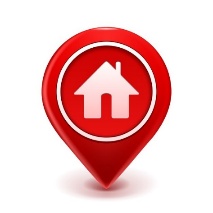 [Speaker Notes: Click the “home” button to go back.]
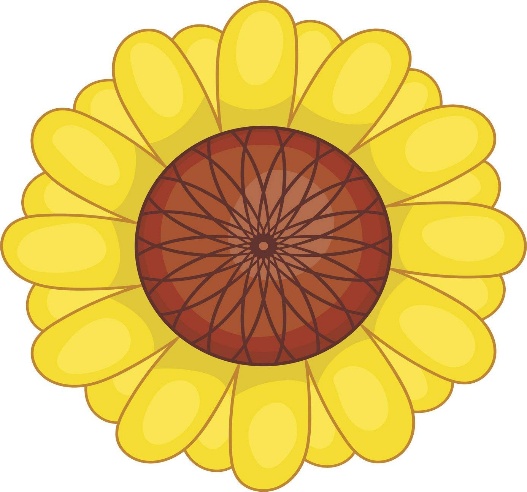 st
sc
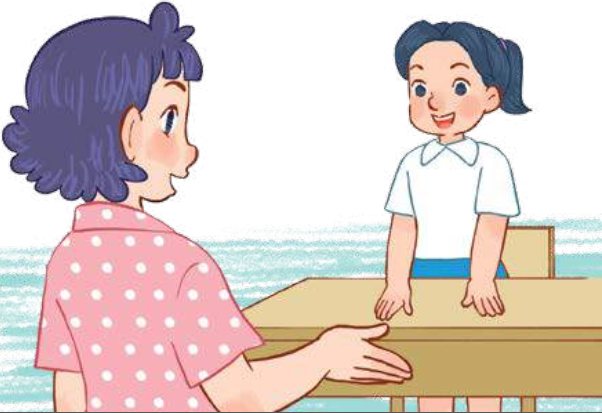 20
sr
sh
sk
sp
sp
May I
eak English?
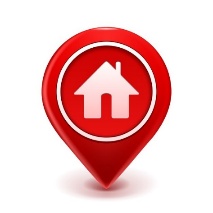 [Speaker Notes: Click the “home” button to go back.]
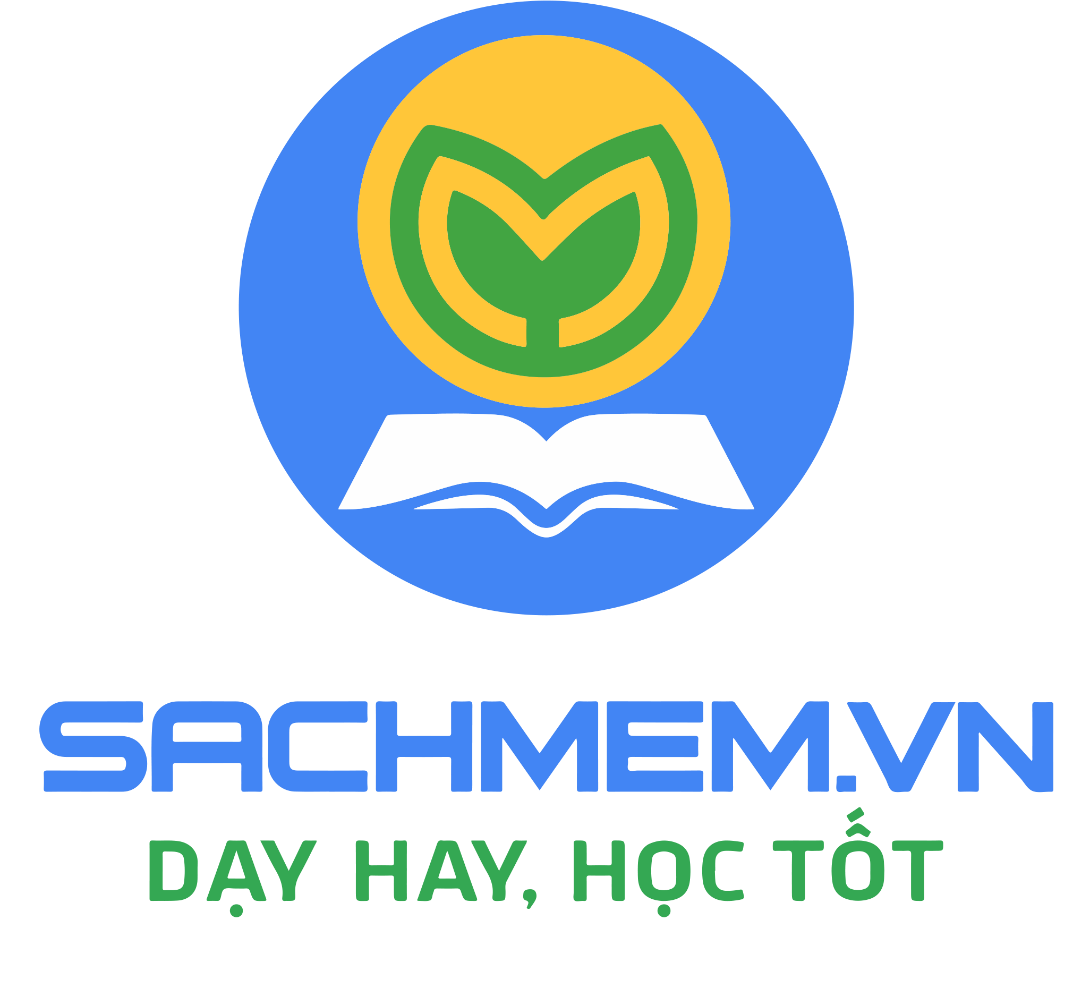 Website: sachmem.vn
Fanpage: www.facebook.com/sachmem.vn